DYNAMIC TESTING OF BRIDGE ABUTMENT WALL

PEER Transportation Systems Research Program
Principal Investigator: Joe T. Researcher, UC DavisStudent Investigators: Sue A. Researcher & Bob C. Researcher, UC DavisAdvanced Testing Laboratory, University of California Davis
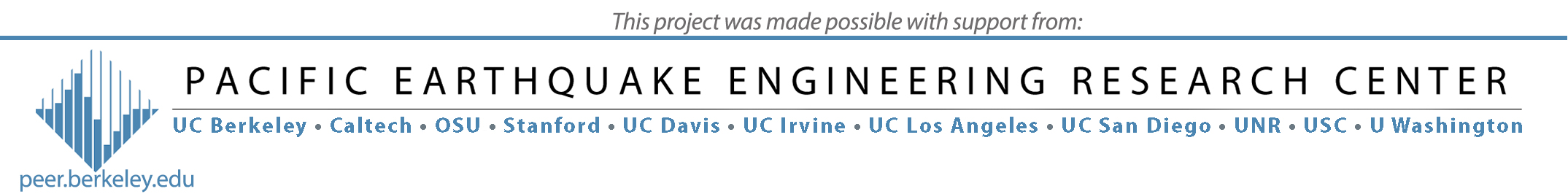